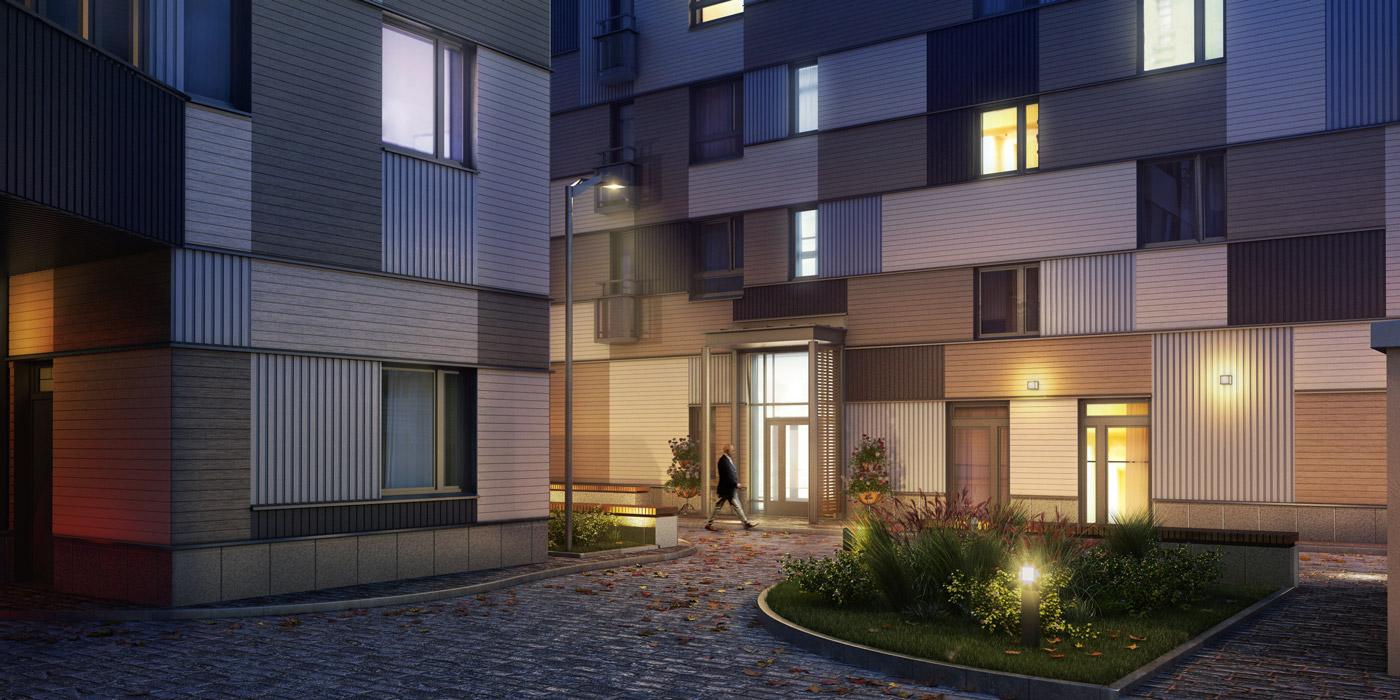 Отчёт о проведённых работах в ЖК 20&20
Октябрь 2022 года
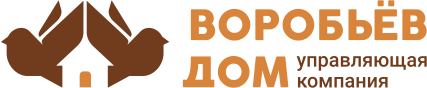 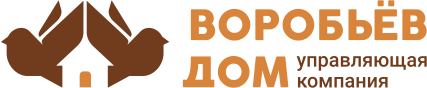 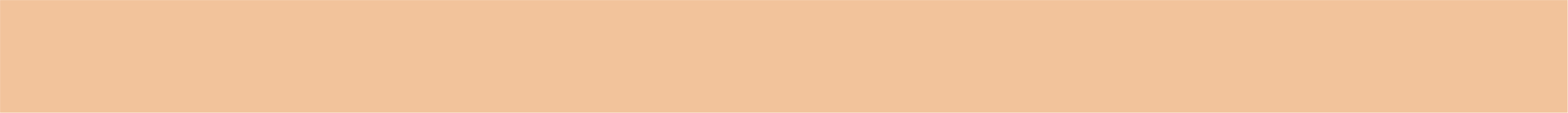 Обслуживание и уход за
декоративными растениями и газоном
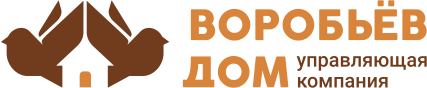 Выполнили покос газона
Удаление с поверхности газона мусора и прочих загрязнений
Регулярный полив
Провели обрезку кустарников
Выполнили подкормку растений и газона
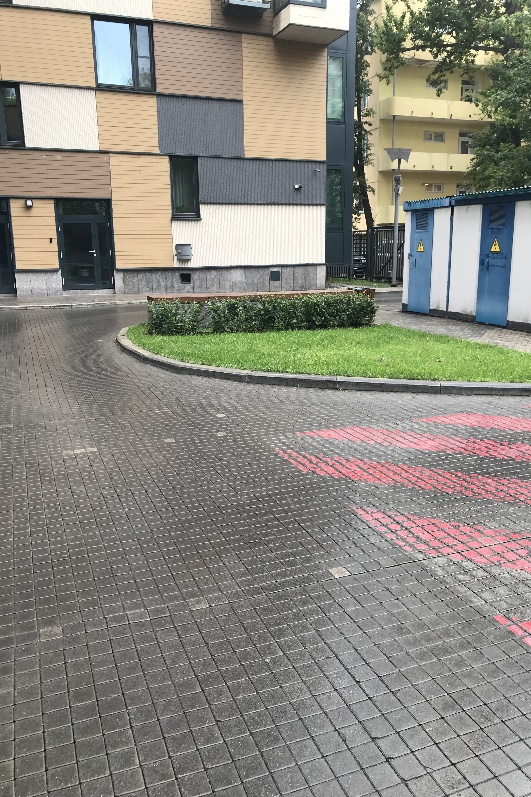 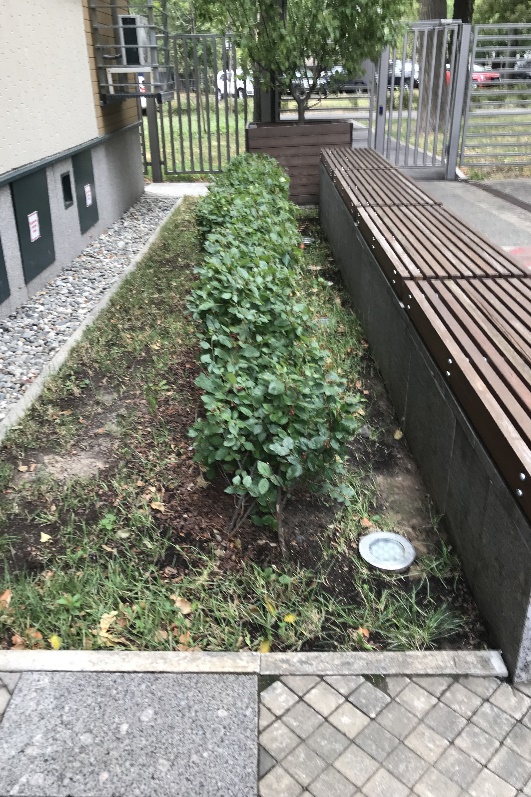 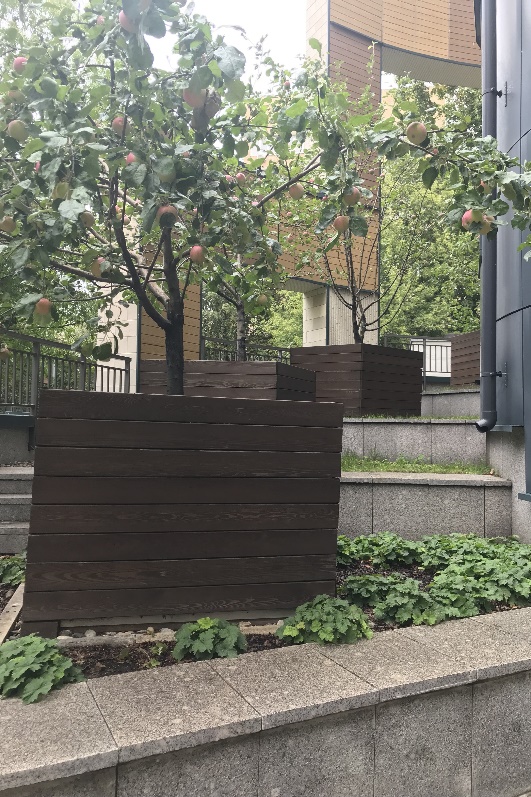 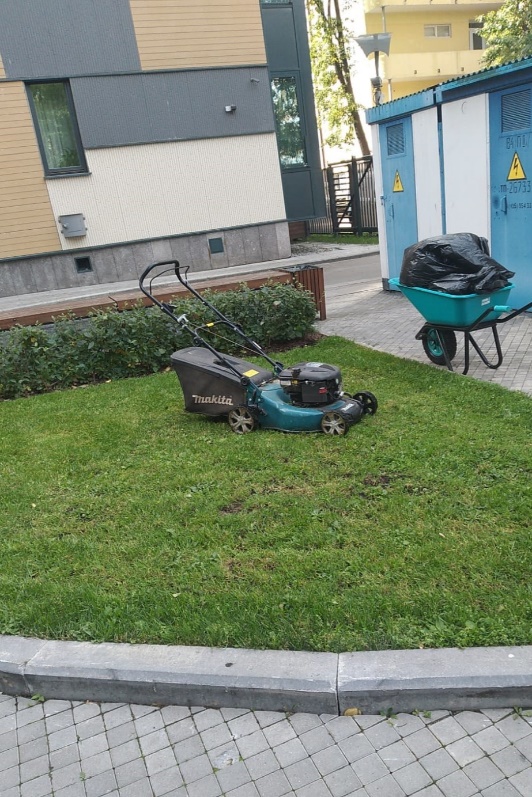 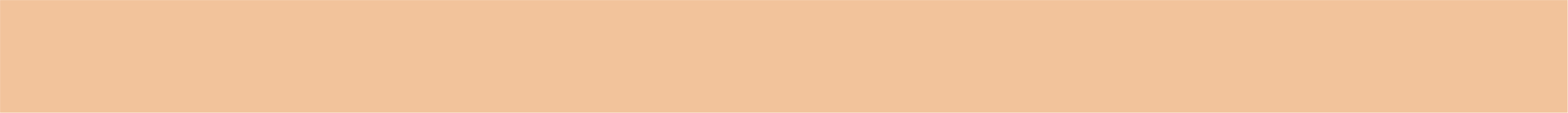 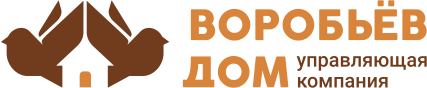 Установлен новый дисплей на тепловую завесу
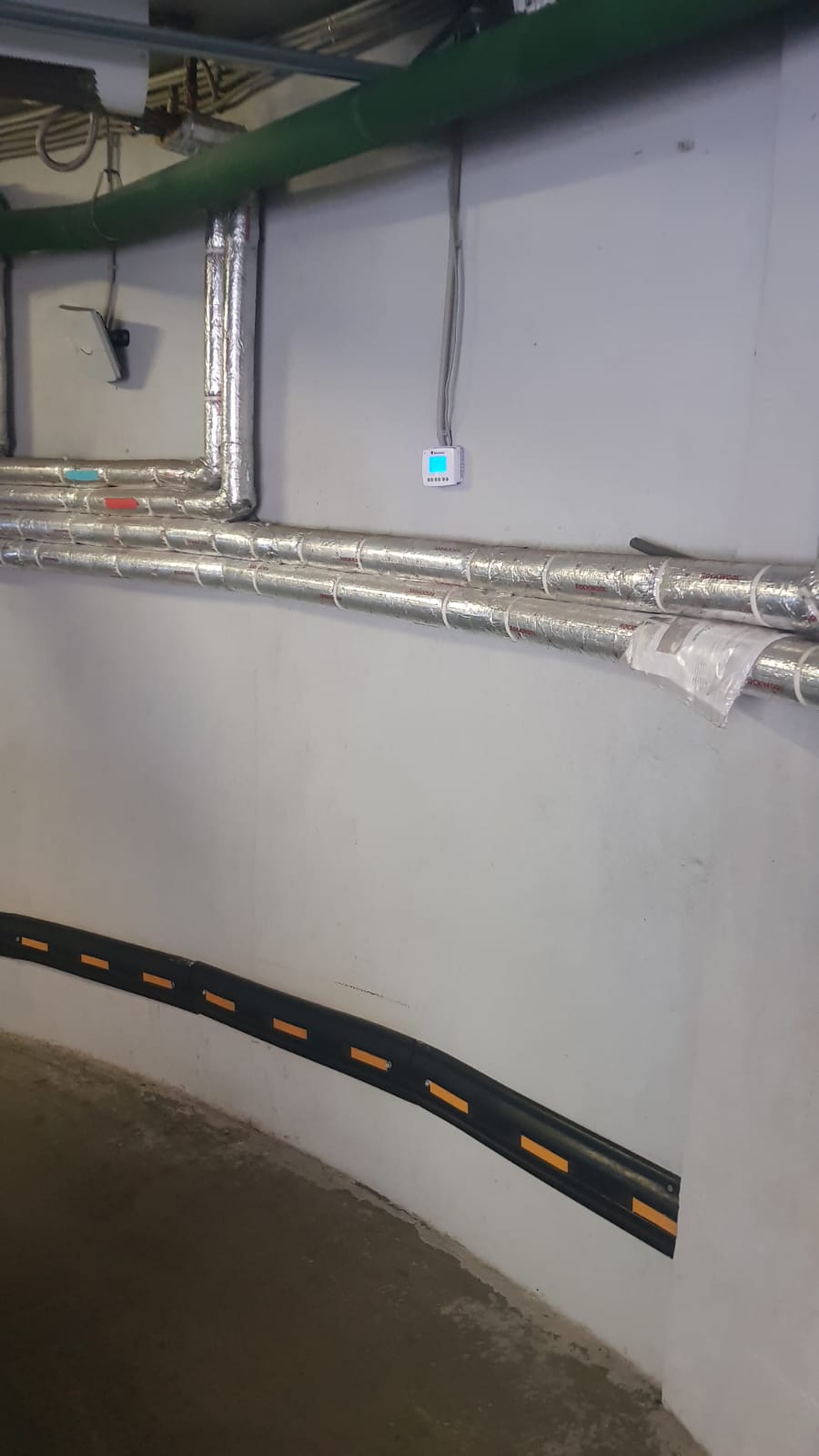 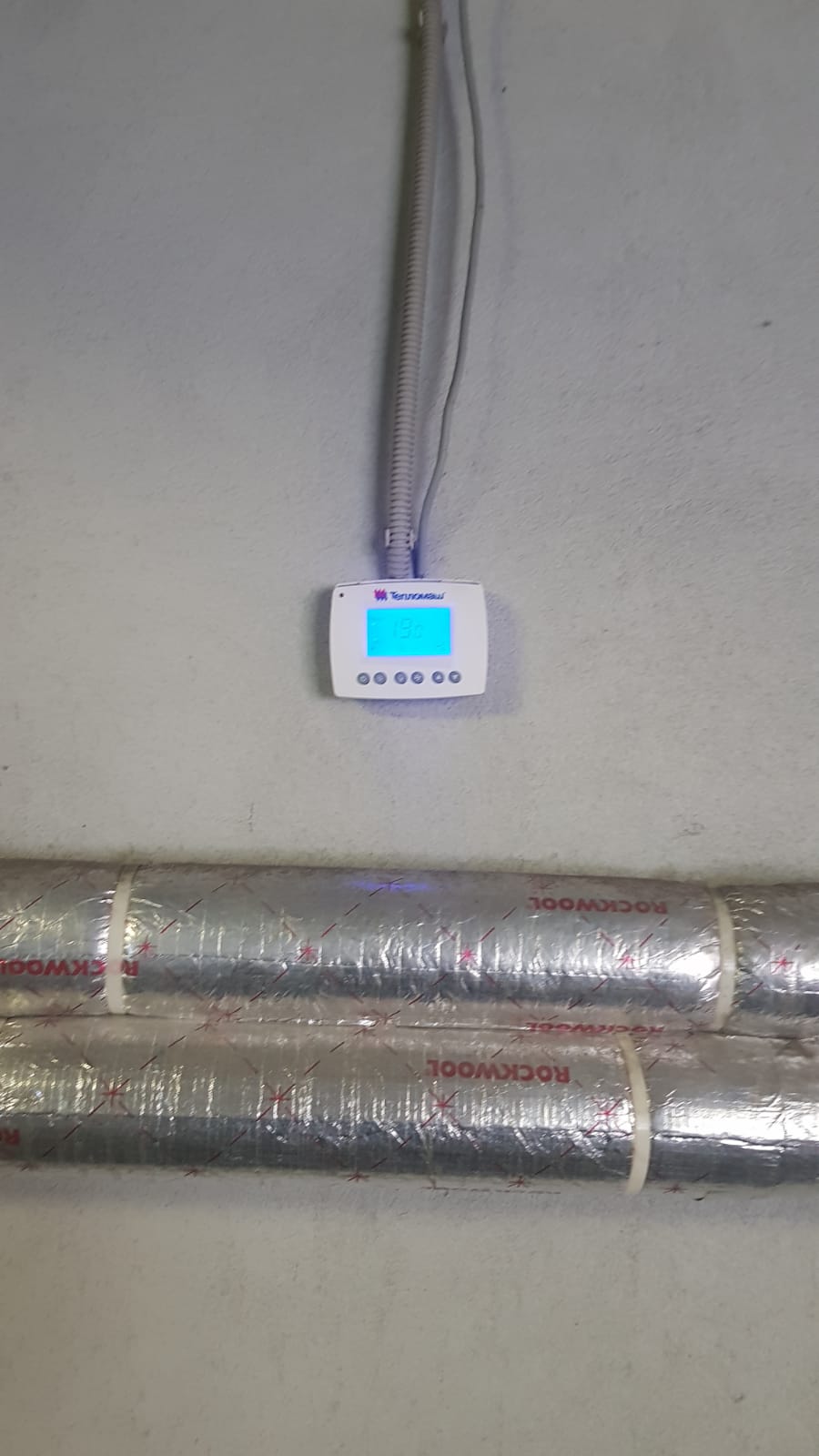 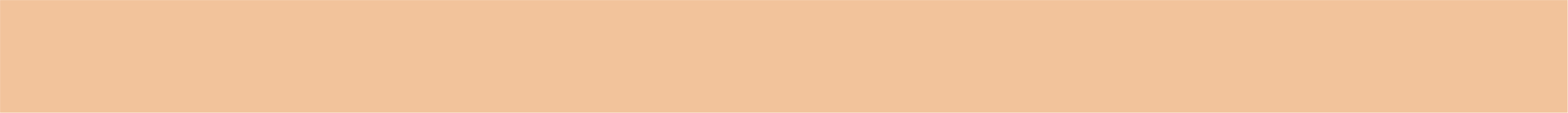 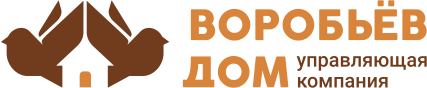 Установка новых информационных знаков
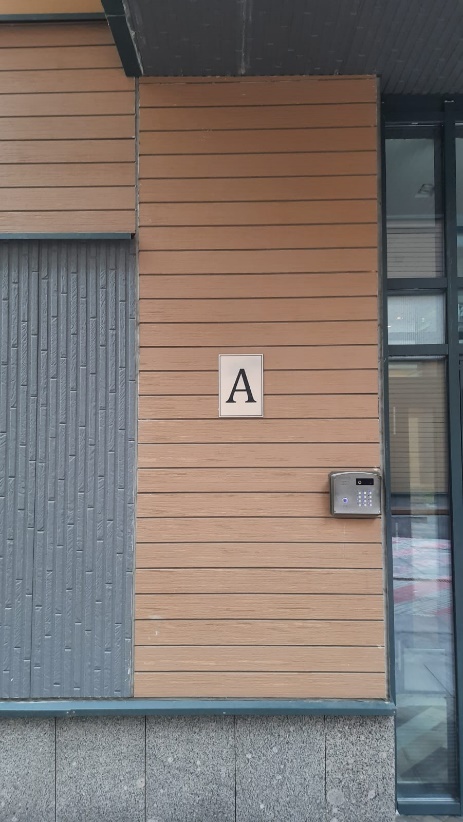 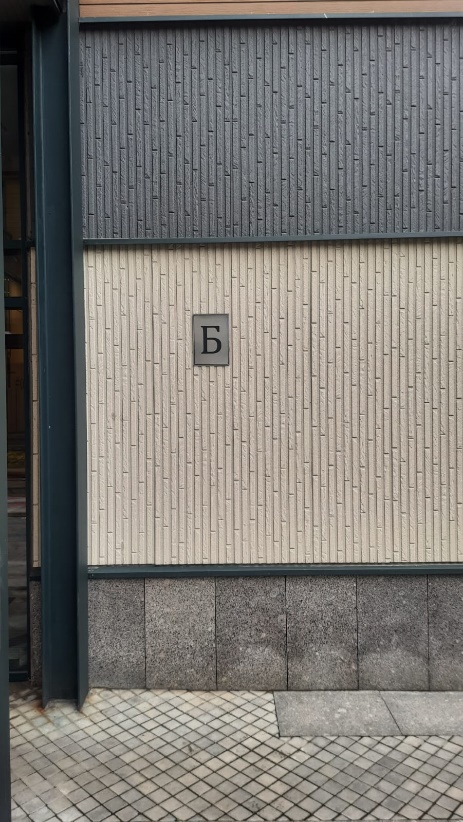 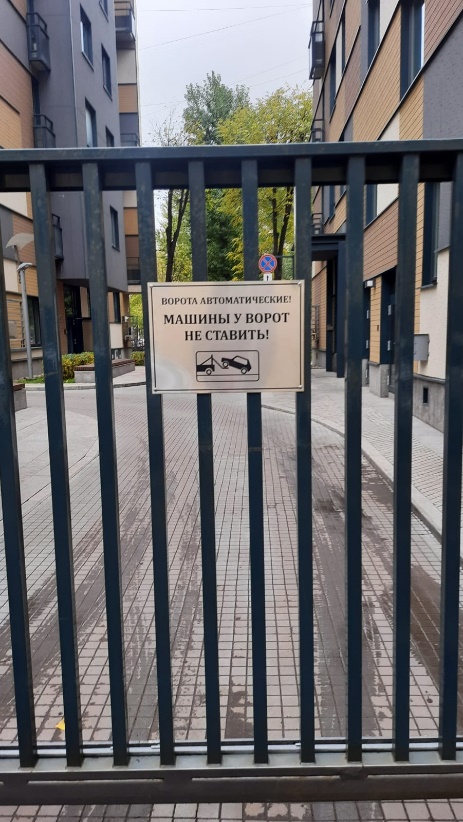 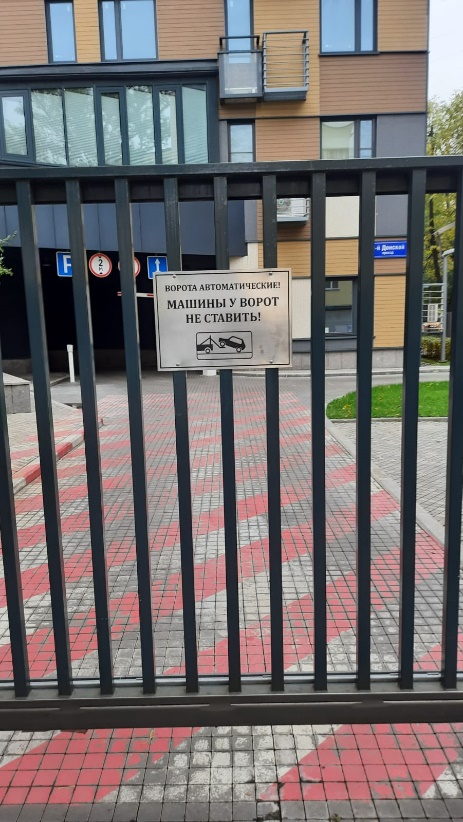 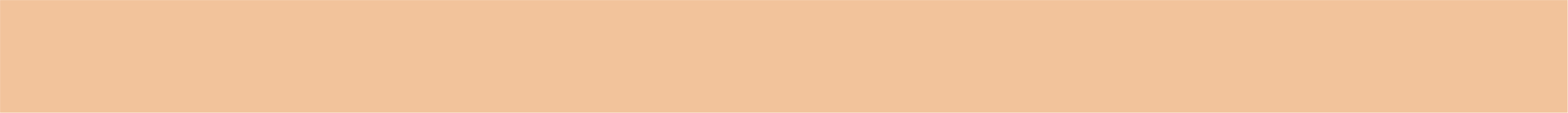 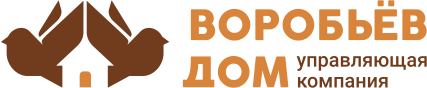 Установка дверей в лифтовой холл на -1 этаже
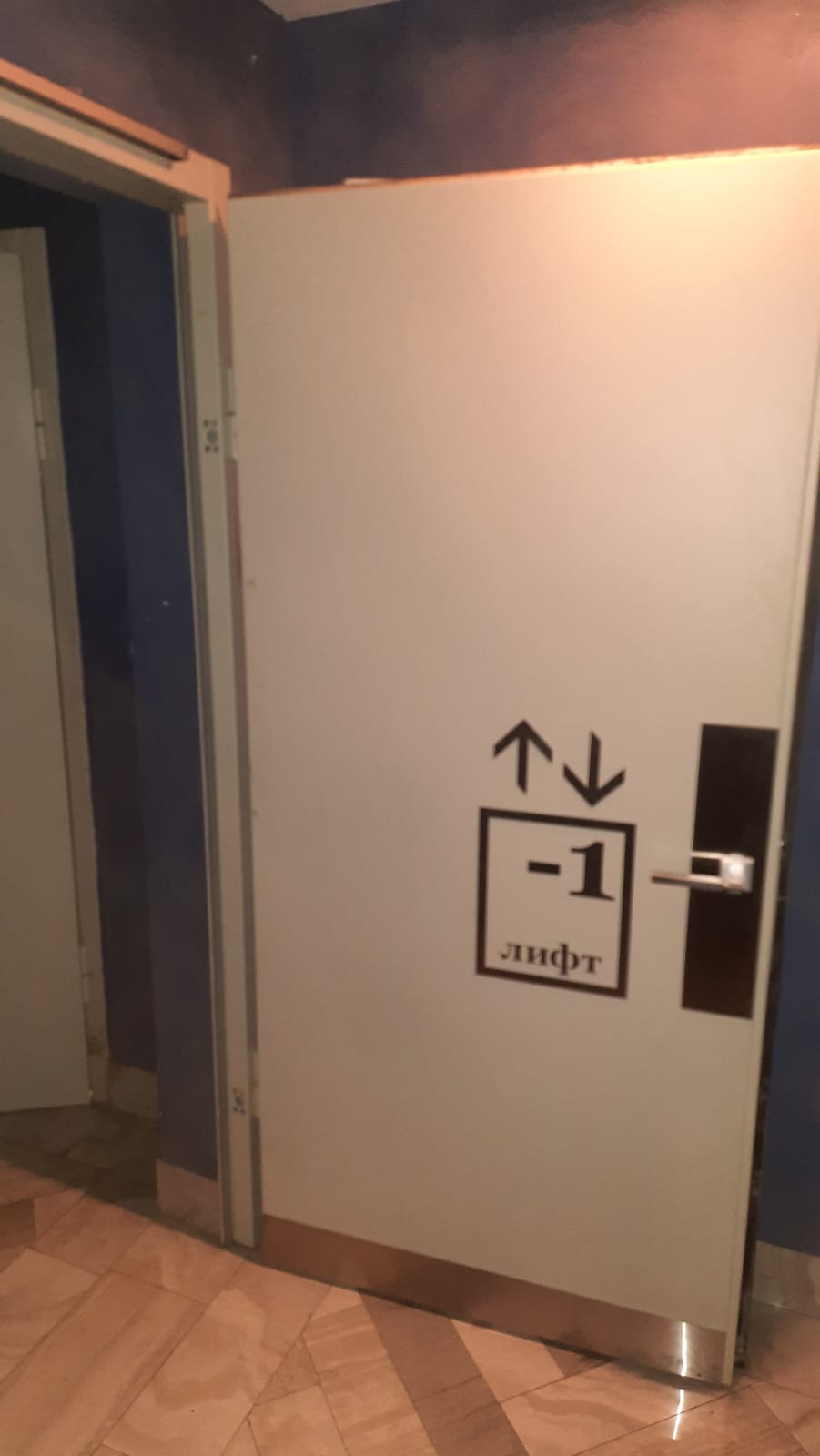 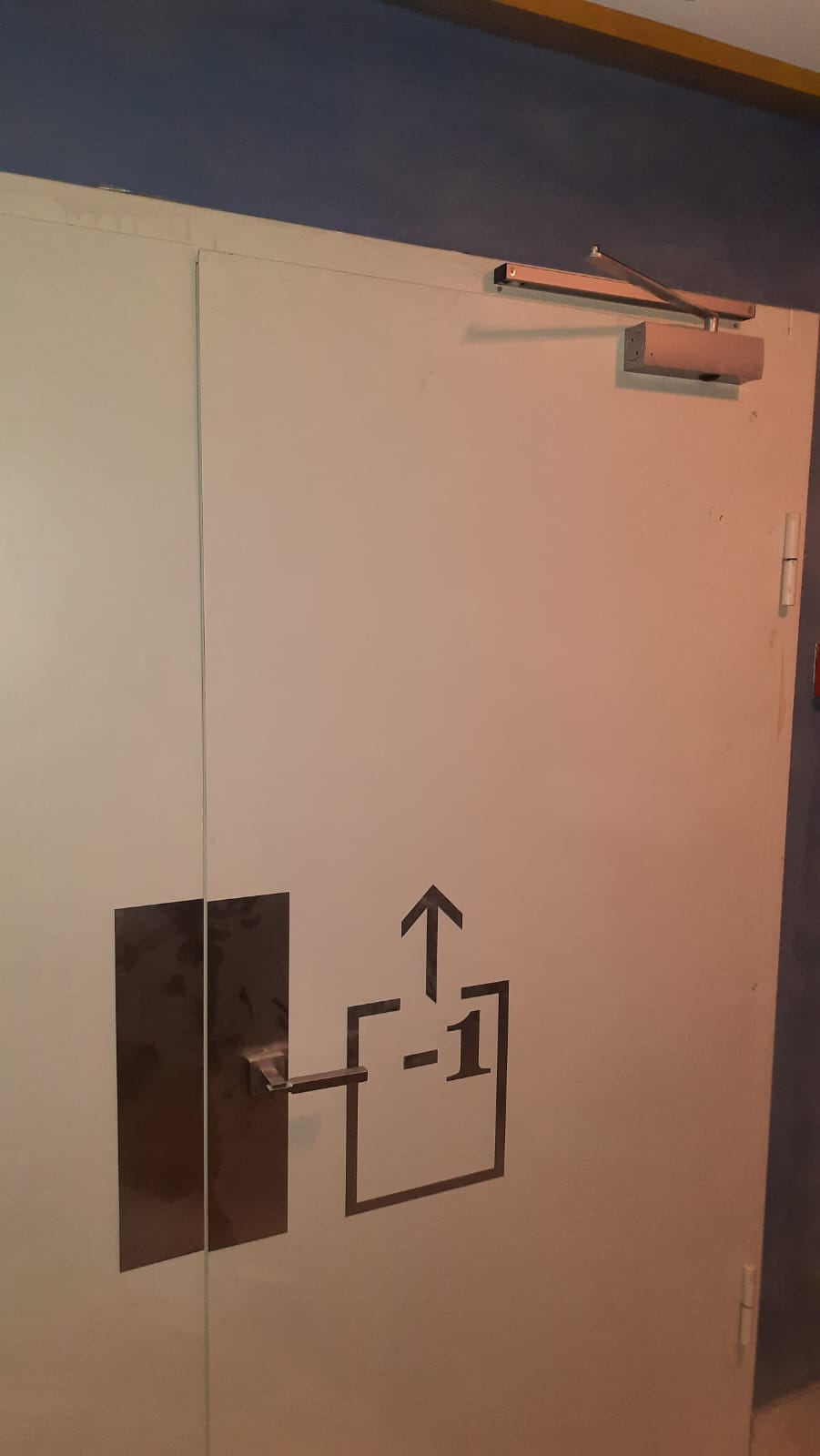 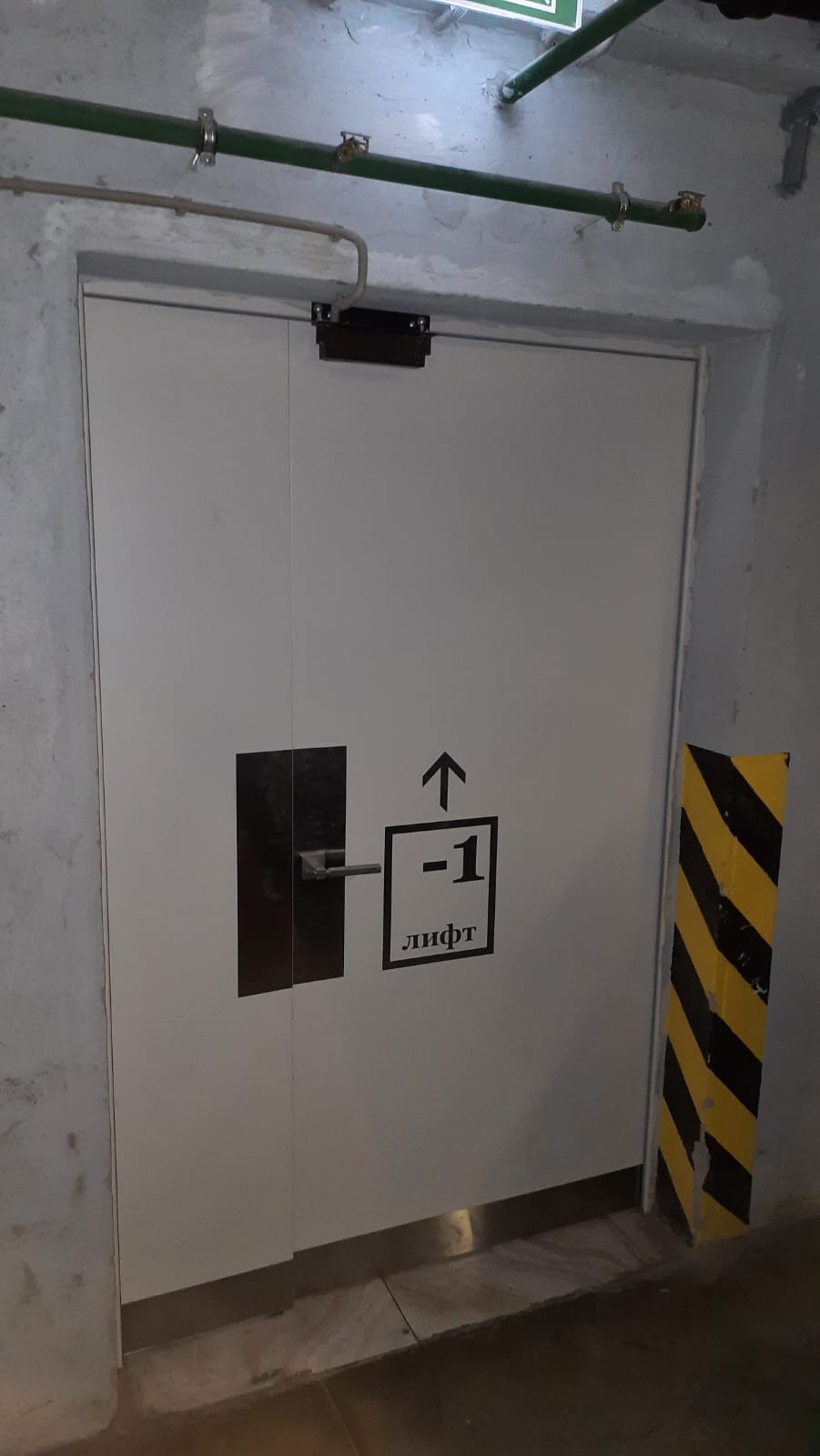 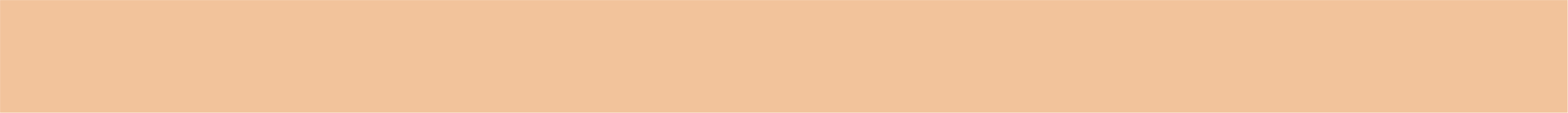 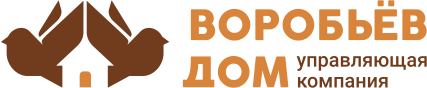 Восстановление лифтового освещения корпус А
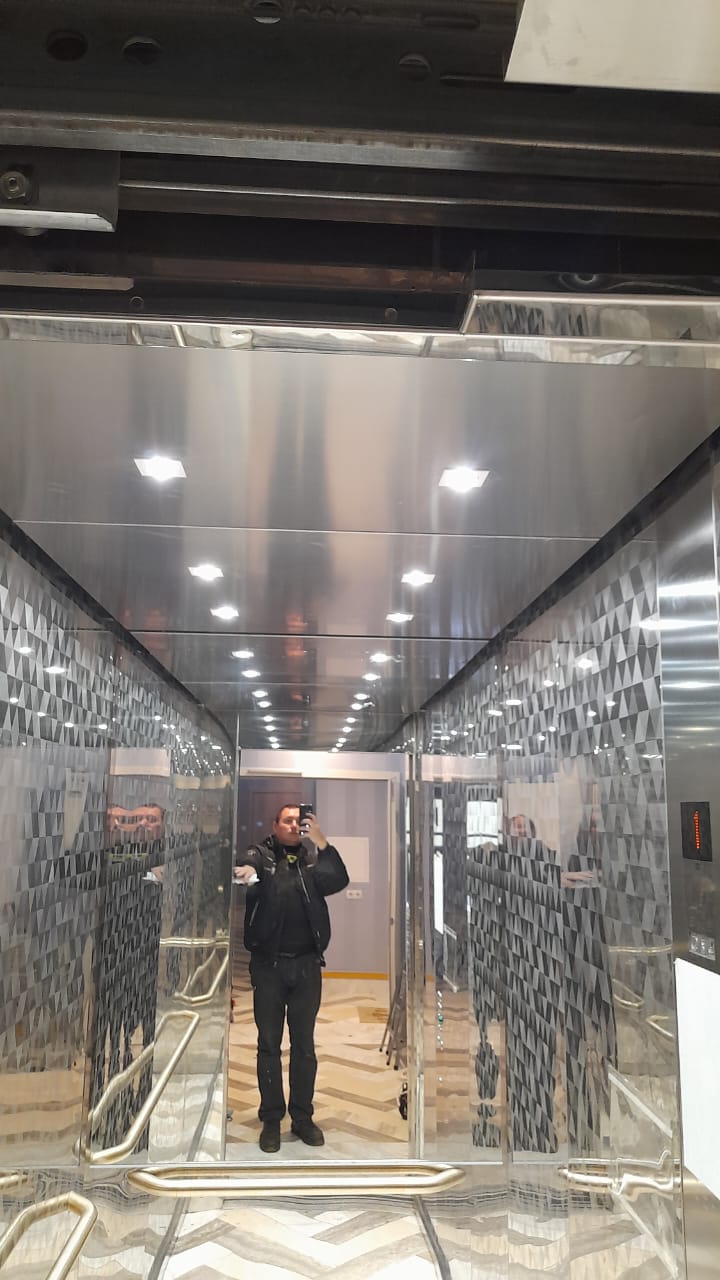 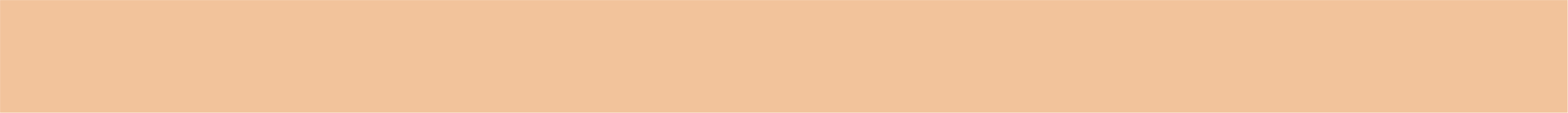 Инженерно-техническое обеспечение
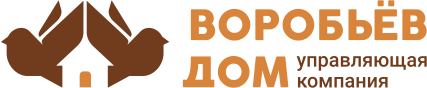 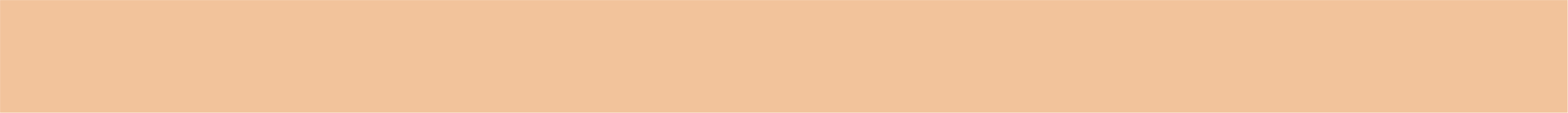 Работа с заявками
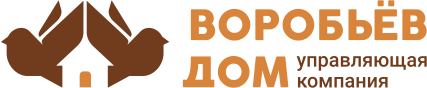 За октябрь 2022 года выполнили 14 заявок через систему «Домиленд»
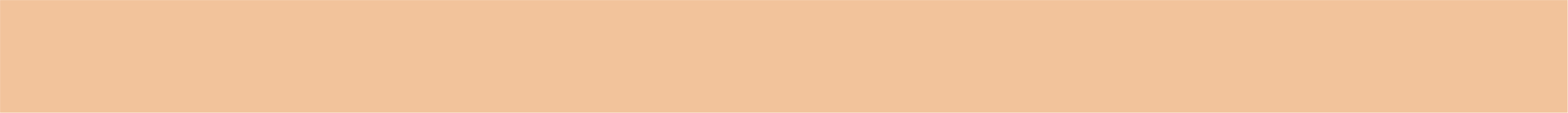 Планы на ноябрь 2022 года
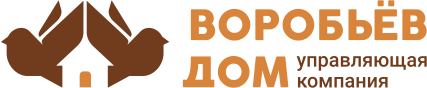 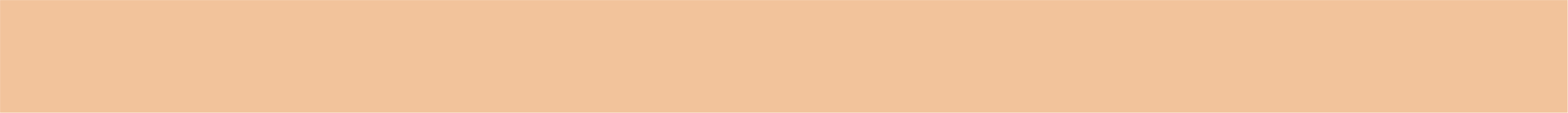 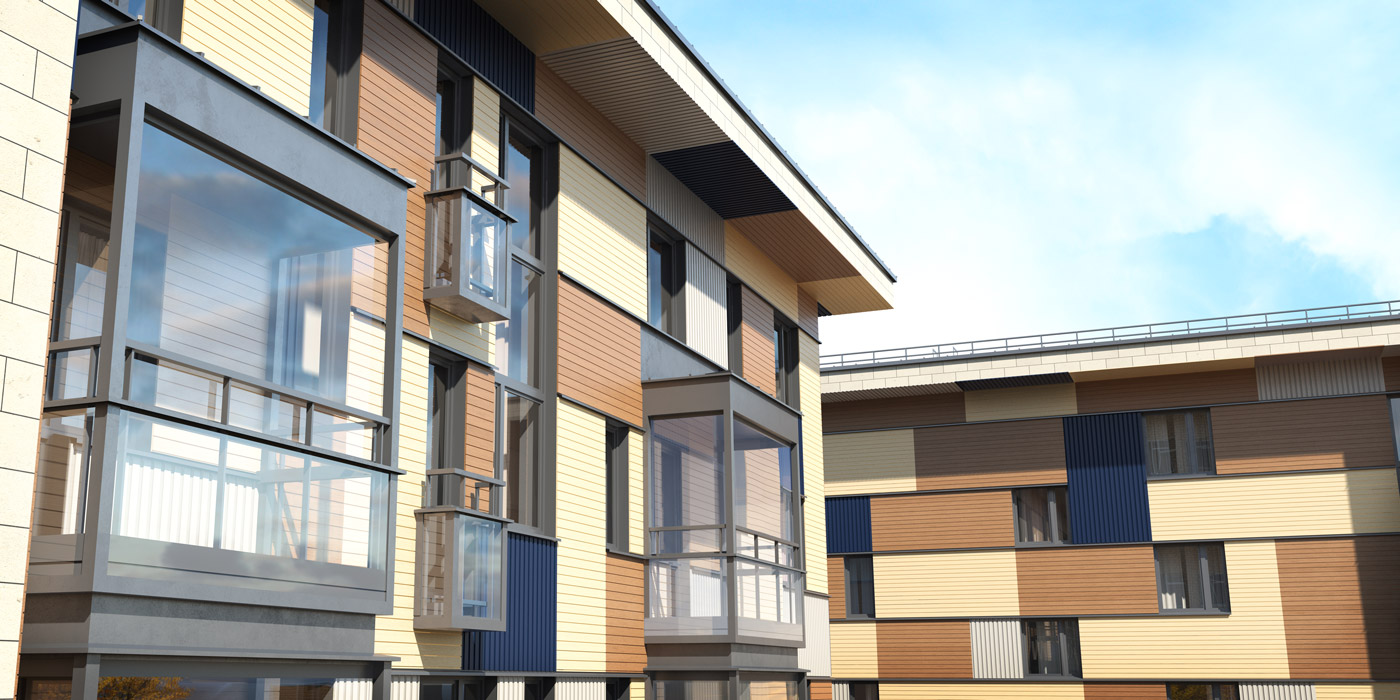 СПАСИБО ЗА
ВНИМАНИЕ
С заботой о вас
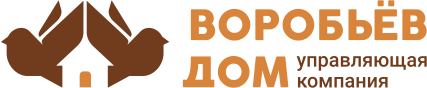